& Growth Mindset
Grit
What skill or characteristic…
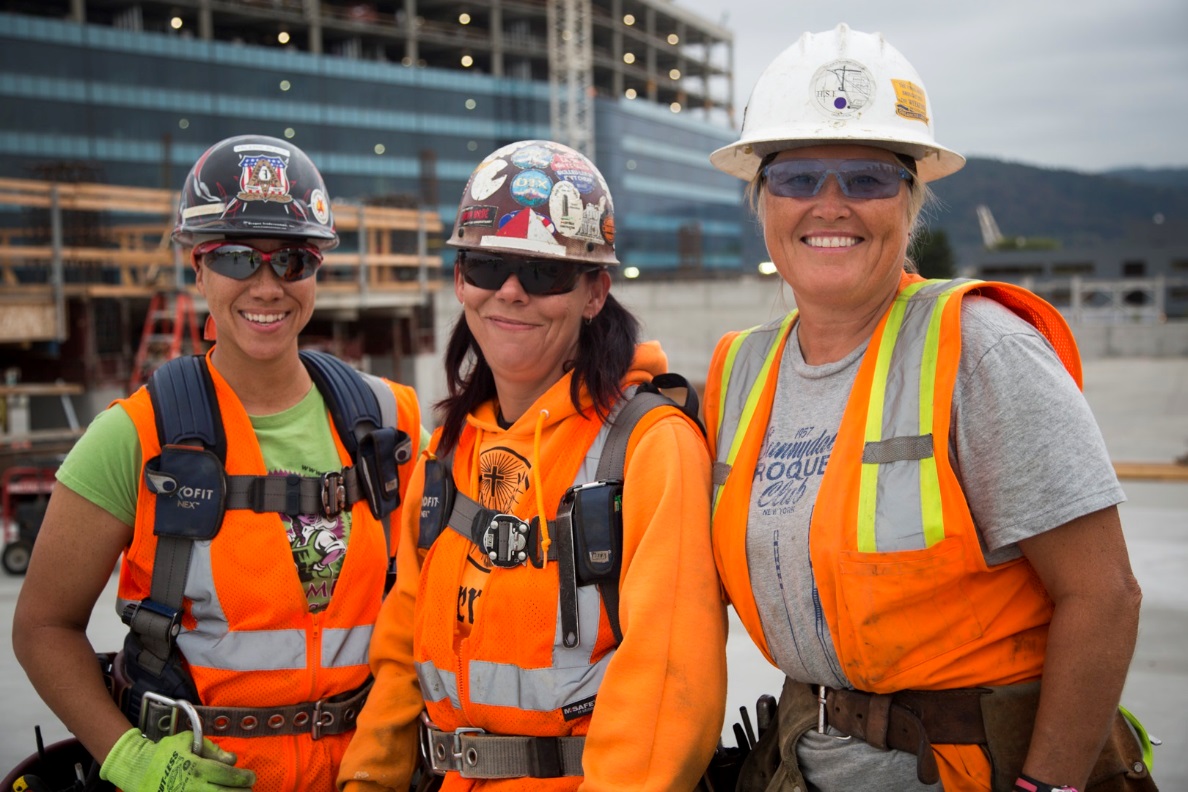 …will be most important to your success in this class and in the trades?
Famous Failures
[Speaker Notes: Say that you are going to consider a few stories of people who were not successful…. at first.   Click the text to launch the video]
At the end of this module you should be able to
[Speaker Notes: Review the objectives.]
Grit
[Speaker Notes: Introduce and Show the Duckworth YouTube video on grit: Click the text to launch the video]
Growth Mindset
[Speaker Notes: Introduce and Show the Growth Mindset You Tube video Click the text to launch the video]
Image Credits
VanessaSeriousCUchipper_98A6366 by Oregon Tradeswomen, Inc.
ValerieAndCarpentersRoofMS898A5727 by Oregon Tradeswomen, Inc.
Tradeswomen by Oregon Tradeswomen, Inc.
Tradeswomen by Oregon Tradeswomen, Inc.